Uncertainty in Calculations
IB Physics | Unit 1 | Science skills
Estimating Uncertainty Range
When you have repeated measurements, report the average with an uncertainty of ± (half of the range)
Average = 1.98 s
Estimating Uncertainty Range
When you have repeated measurements, report the average with an uncertainty of ± (half of the range)
Average = 1.98 s
Range = 2.16 – 1.82 = 0.34 s
Uncertainty = 0.34/2
= ± 0.17 s
Three ways to Report
2.0 ± 0.3 g
Three ways to Report
2.0 ± 0.3 g
Three ways to Report
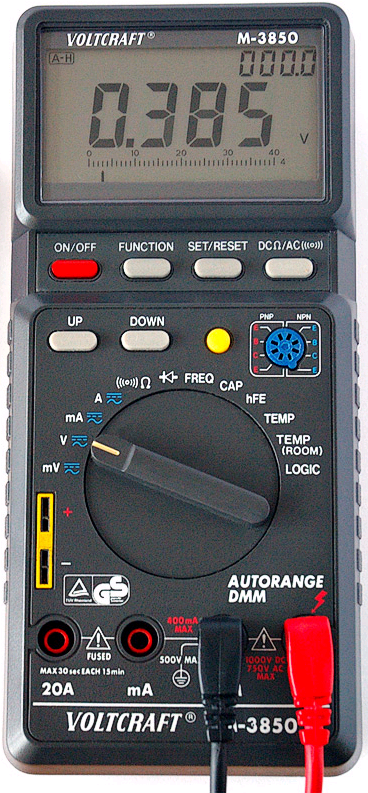 Three ways to Report
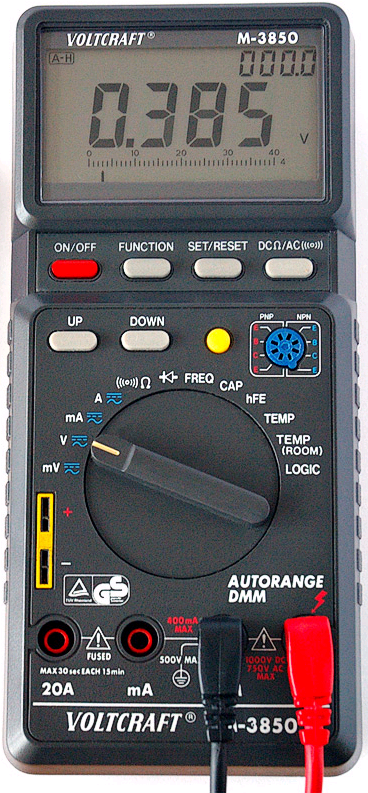 Example IB Question
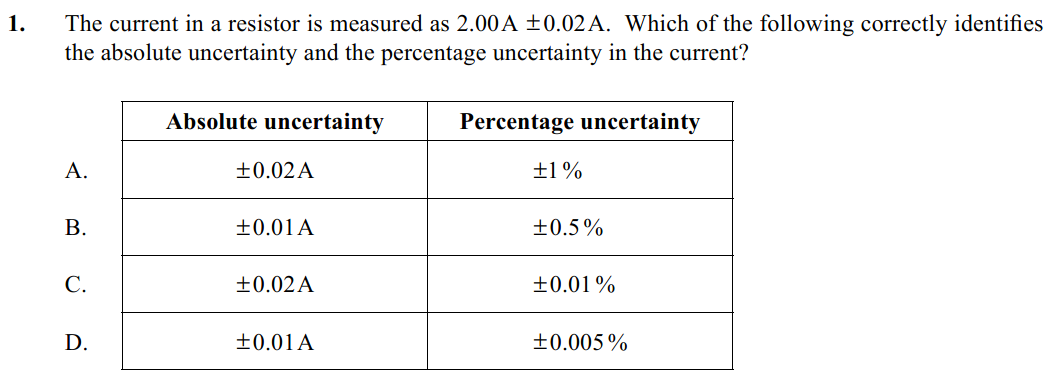 Example IB Question
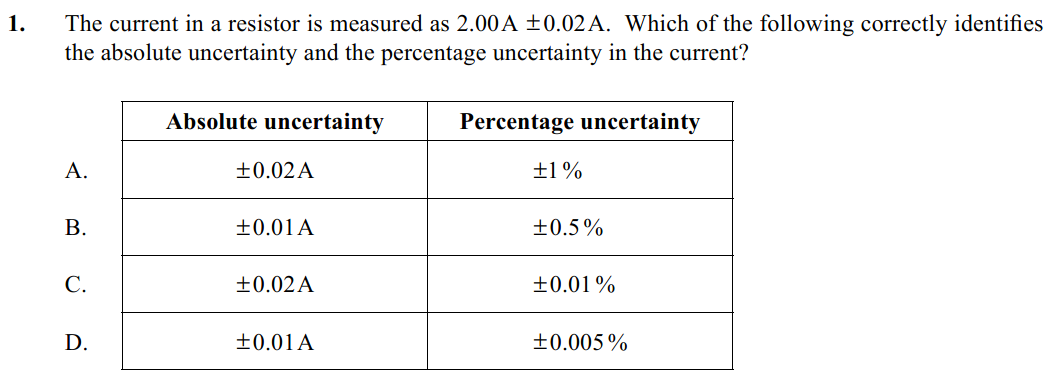 Percent:
Absolute:
Timing World’s Highest Dive
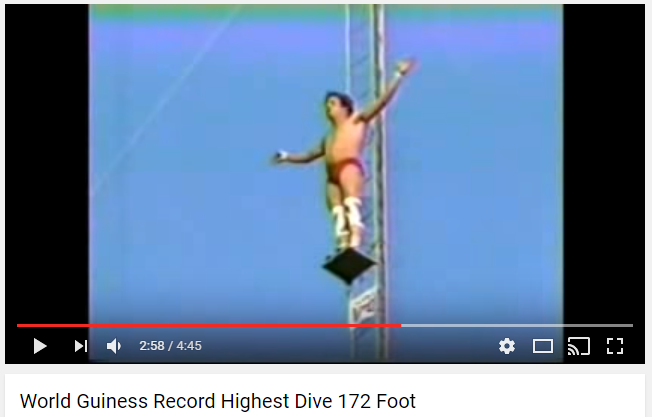 Random
Error
Systematic
Error
or
Final Answer with Uncertainty:
Absolute
Percent
Timing World’s Highest Dive
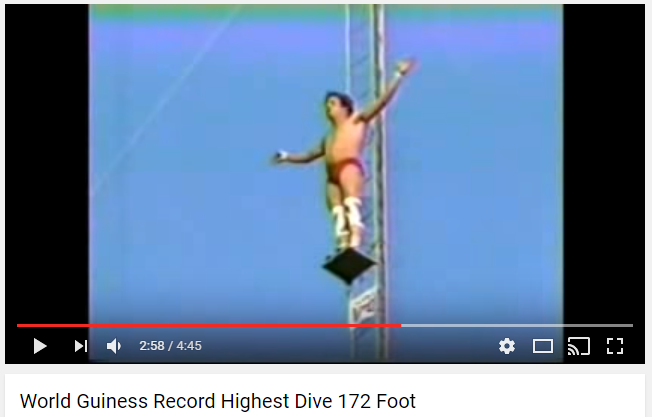 Random
Error
Systematic
Error
or
Final Answer with Uncertainty:
Absolute
Percent
Uncertainty in Calculations
Adding or Subtracting
If y = a ± b then Δy = Δa + Δb
To find the uncertainty in a sum or difference you just add the uncertainties of all the ingredients.
Uncertainty in Calculations
Adding or Subtracting
Always Add
If y = a ± b then Δy = Δa + Δb
Absolute Uncertainty
To find the uncertainty in a sum or difference you just add the uncertainties of all the ingredients.
Try This
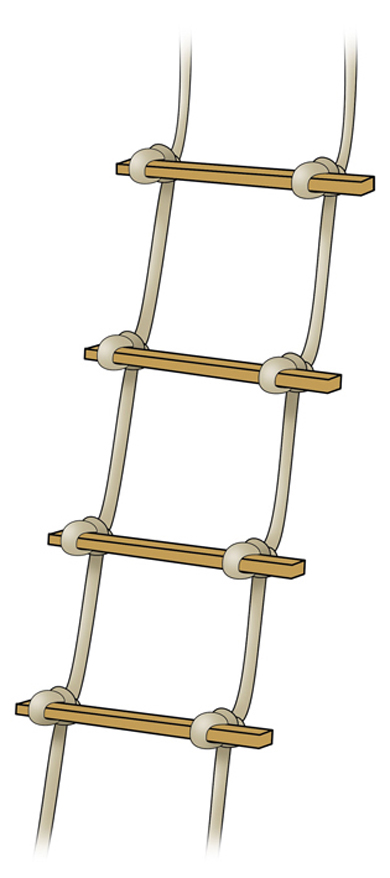 A 9.51  0.15 meter rope ladder is hung from a roof that is 12.56  0.07 meters above the ground. How far is the bottom of the ladder from the ground?
Try This
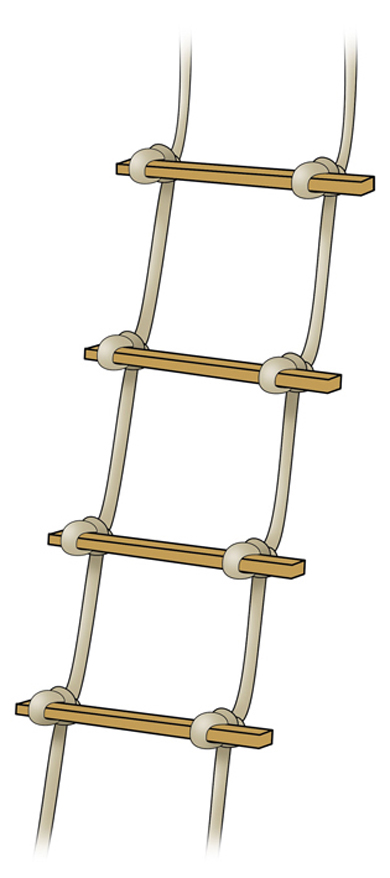 A 9.51  0.15 meter rope ladder is hung from a roof that is 12.56  0.07 meters above the ground. How far is the bottom of the ladder from the ground?
Uncertainty in Calculations
Multiplying or Dividing
If y = a × b ÷ c then Δy/y = Δa/a + Δb/b + Δc/c
To find the uncertainty in a product or quotient you just add the percentage or fractional uncertainties of all the ingredients.
Uncertainty in Calculations
Multiplying or Dividing
Always Add
If y = a × b ÷ c then Δy/y = Δa/a + Δb/b + Δc/c
Percent or Fractional Uncertainty
To find the uncertainty in a product or quotient you just add the percentage or fractional uncertainties of all the ingredients.
Try This
A car travels 64.7  0.5 meters in 8.65  0.05 seconds. What is its speed?
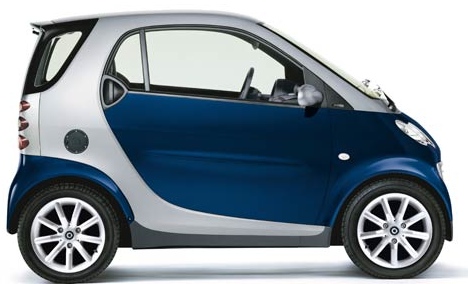 Try This
A car travels 64.7  0.5 meters in 8.65  0.05 seconds. What is its speed?
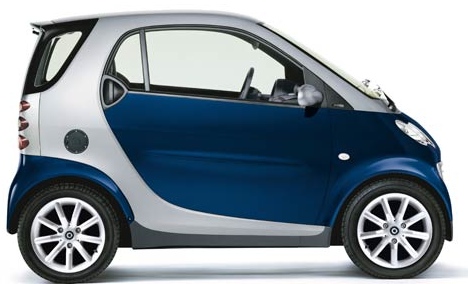 This is in the Data Booklet 
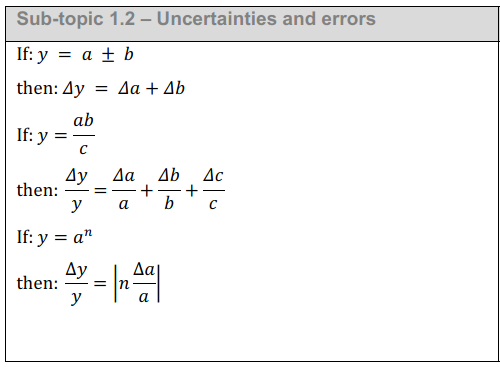 This is in the Data Booklet 
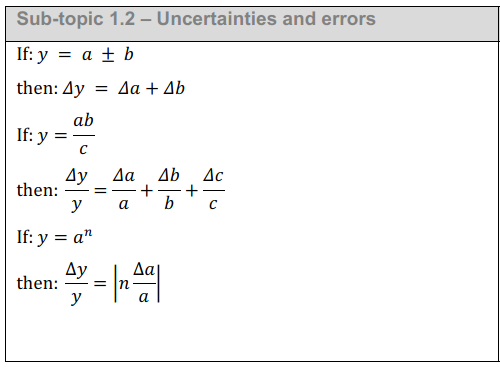 Example IB Question
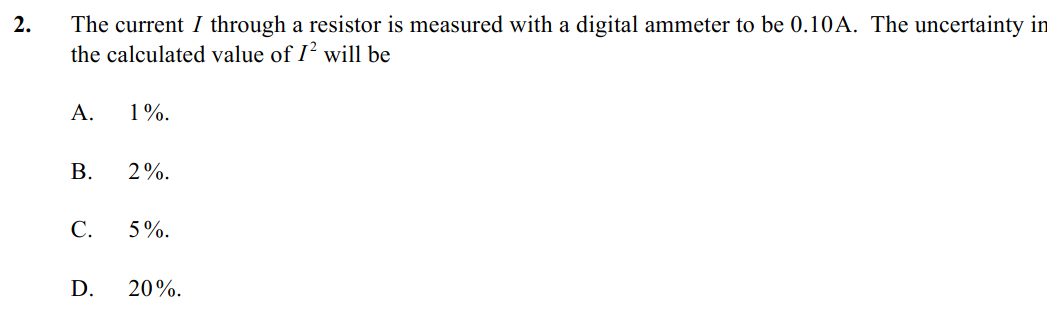 Example IB Question
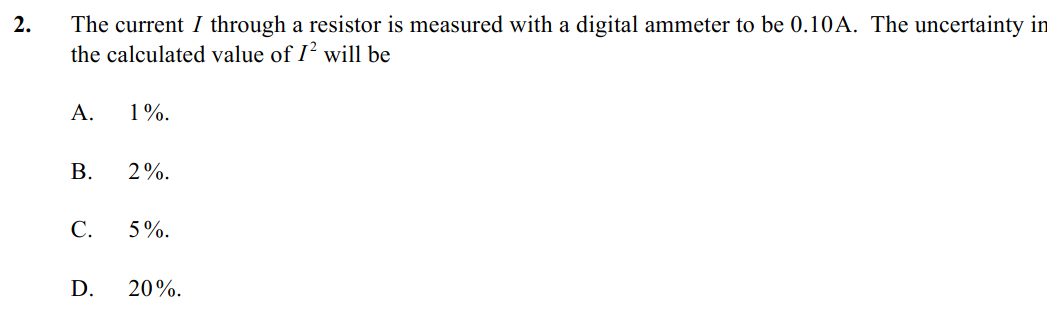 Example IB Questions
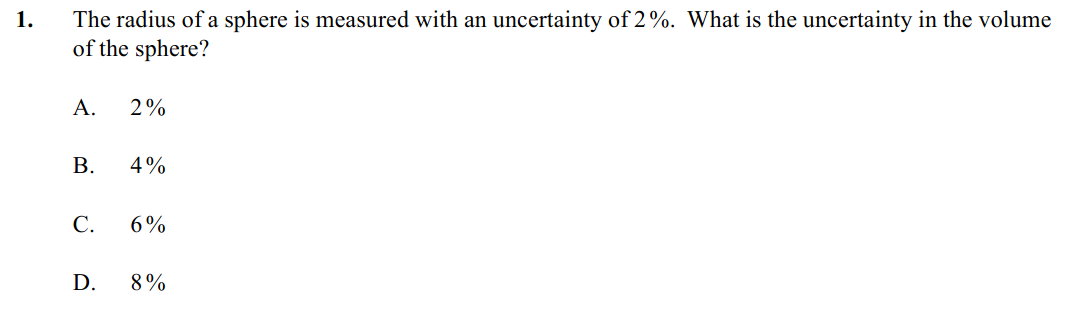 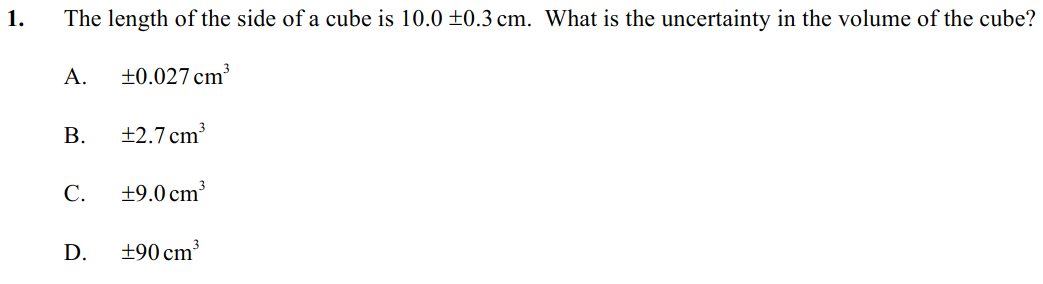 Example IB Questions
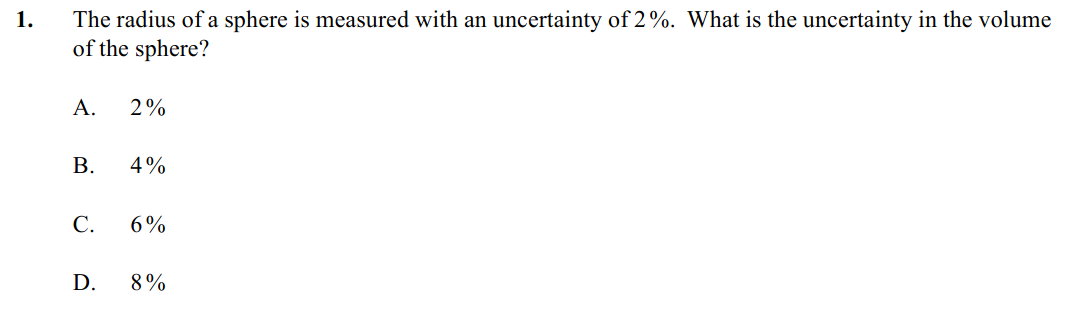 Exact Values
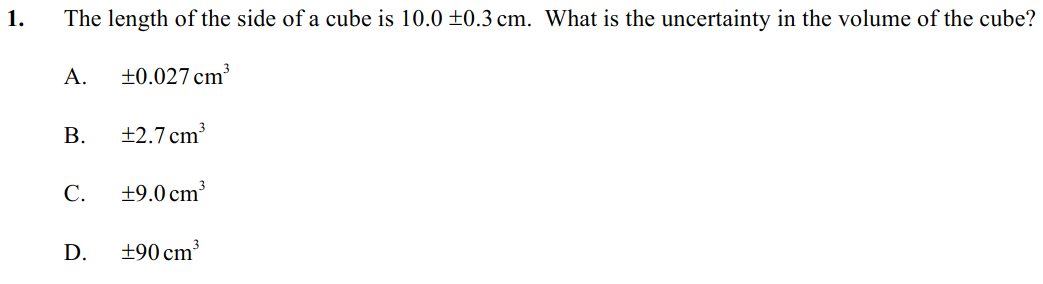